Outlook for the US Economy in 2015
Prof. Steven Kyle
Cornell University
November 2014
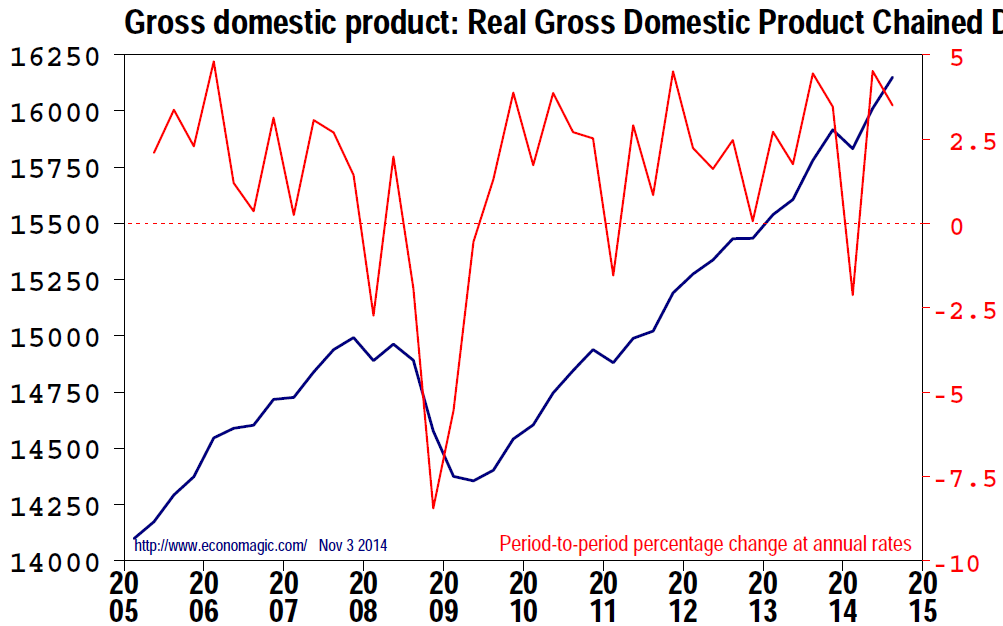 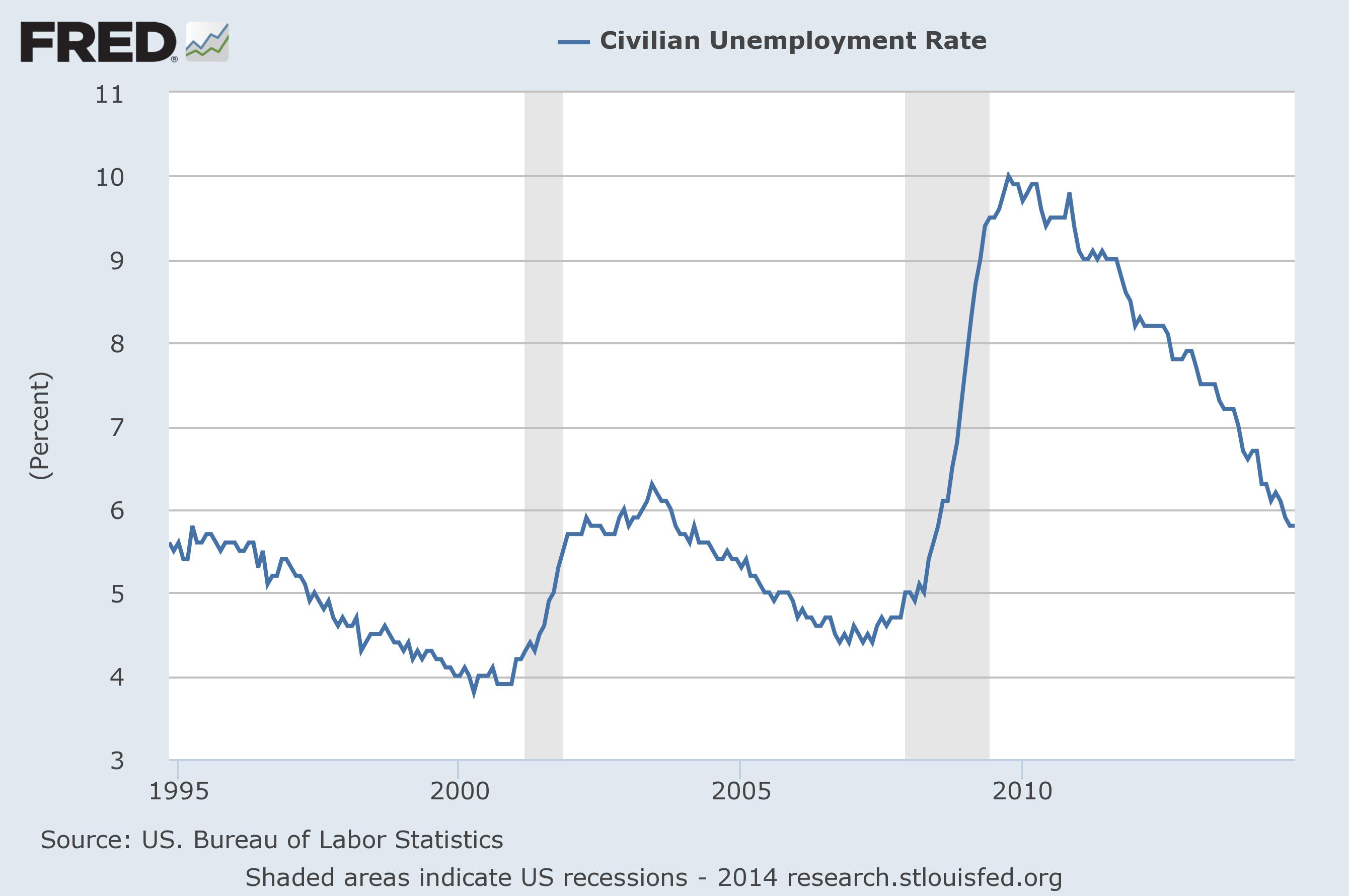 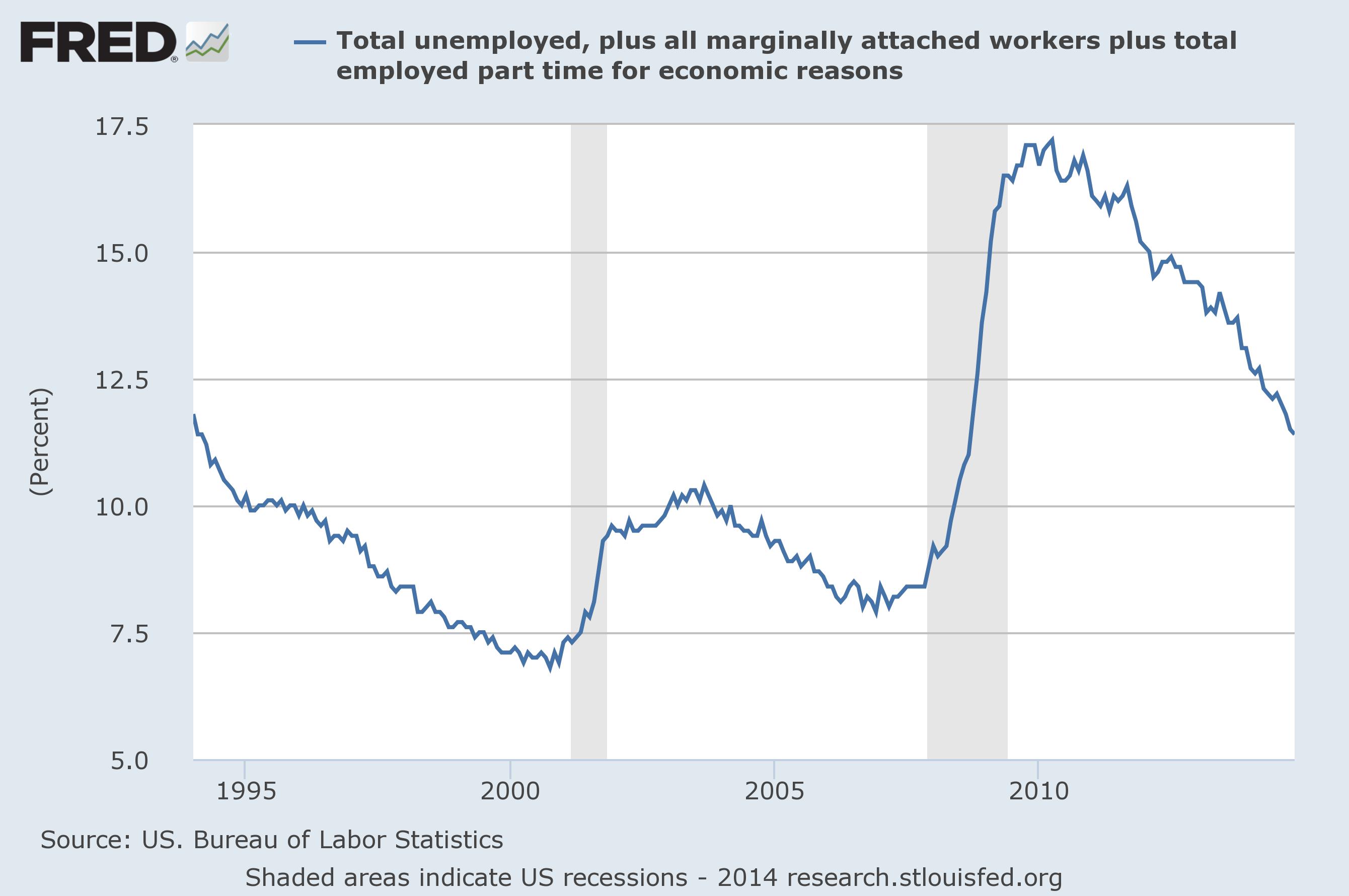 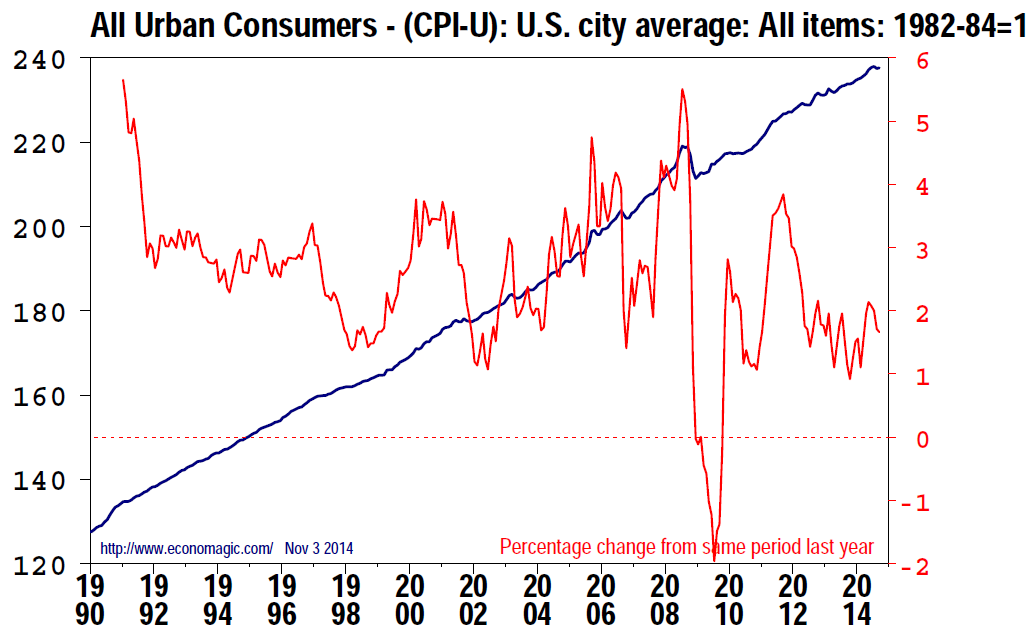 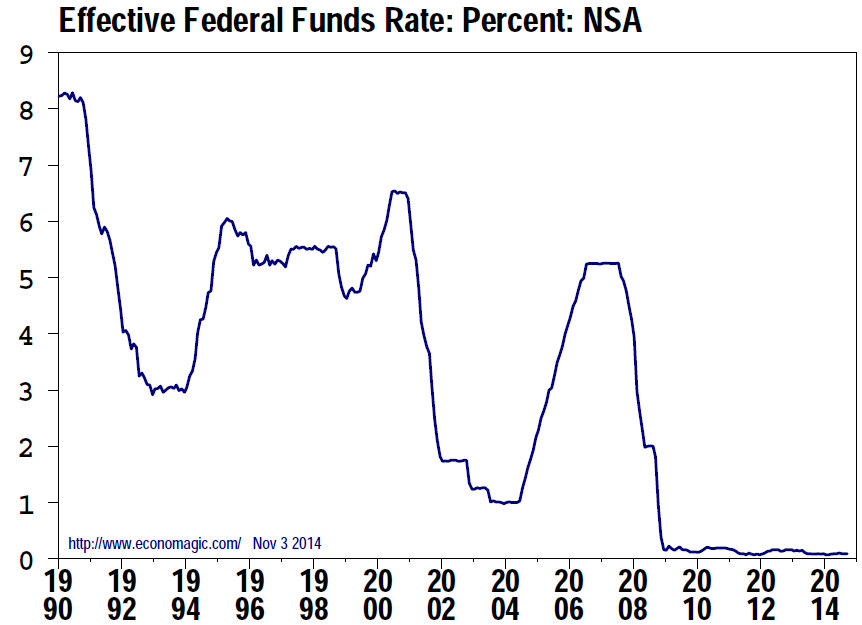 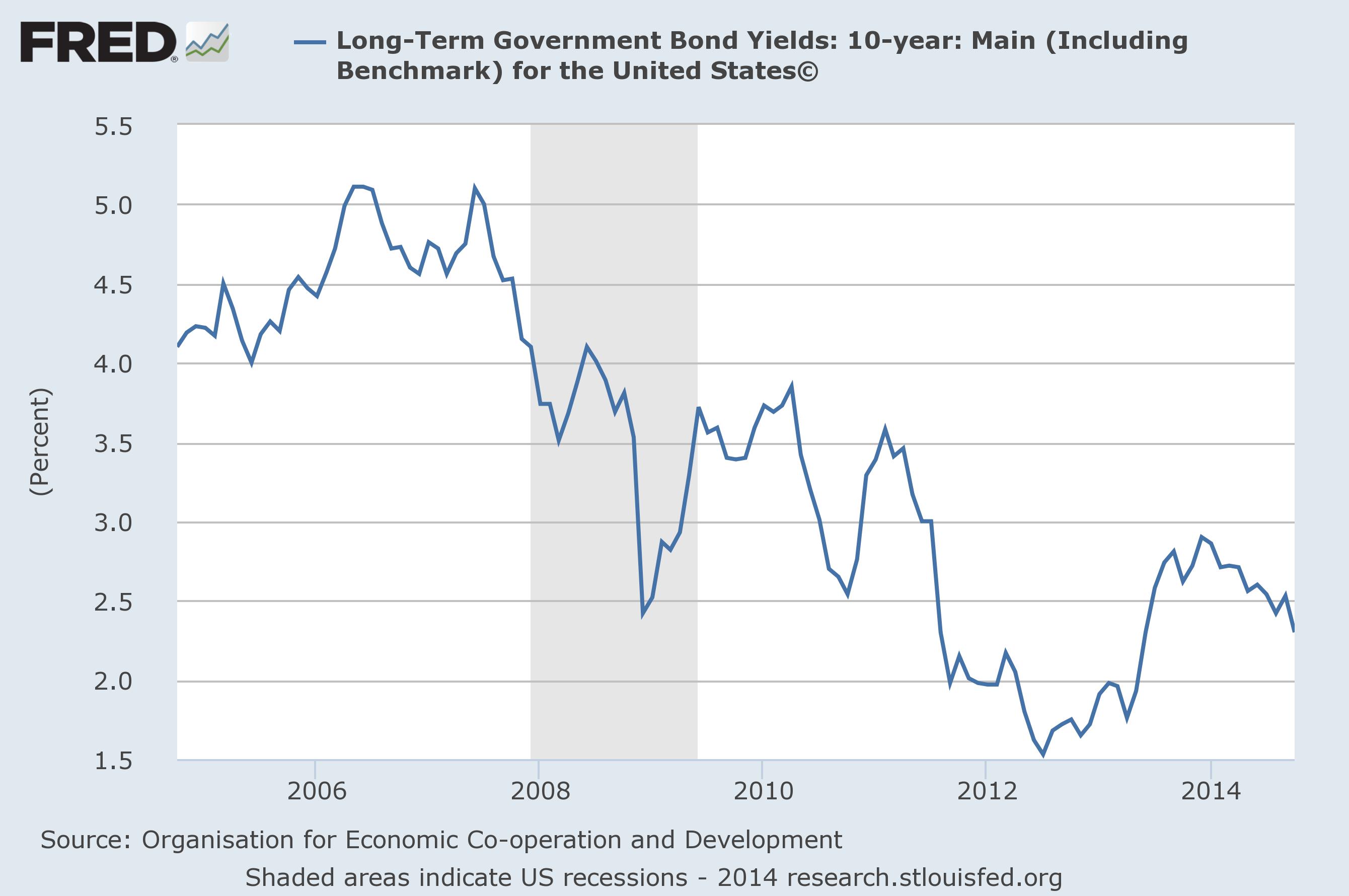 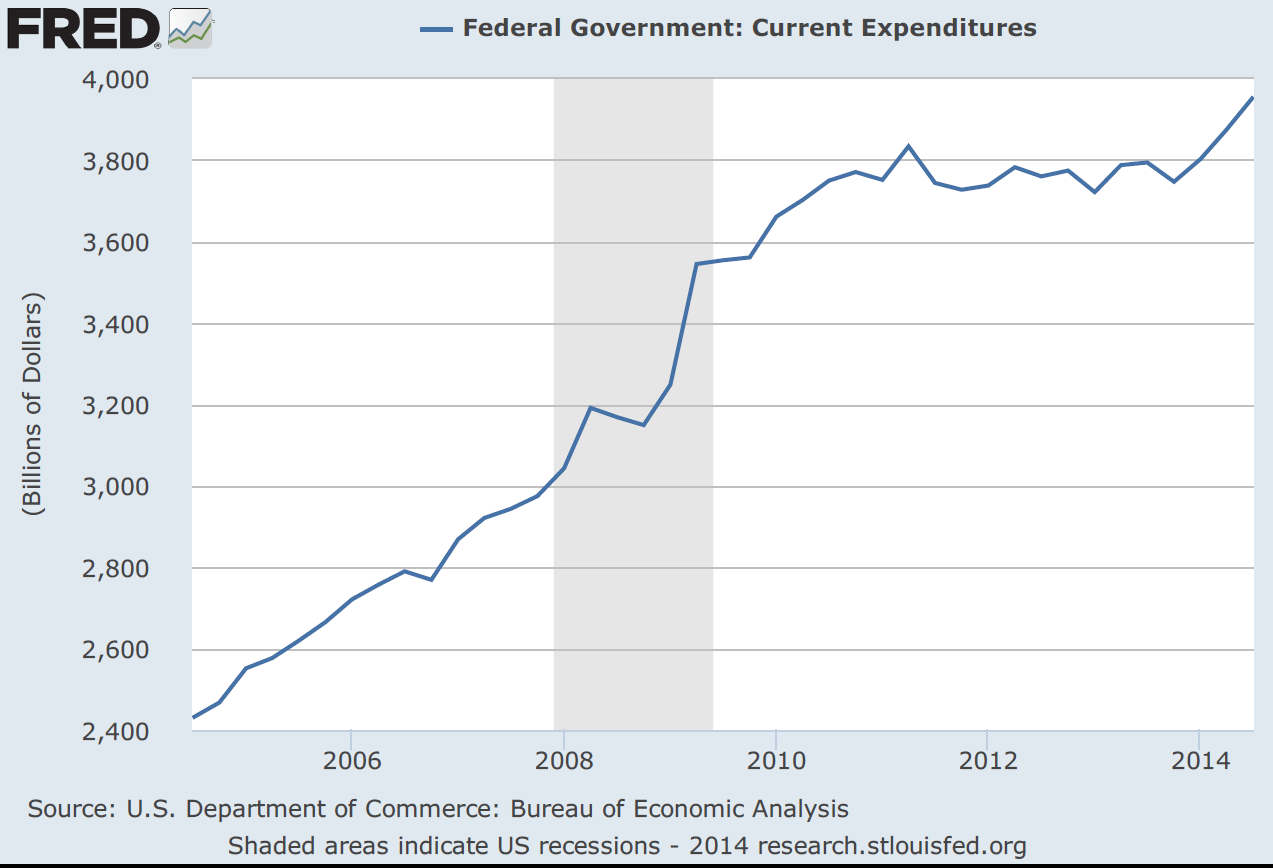 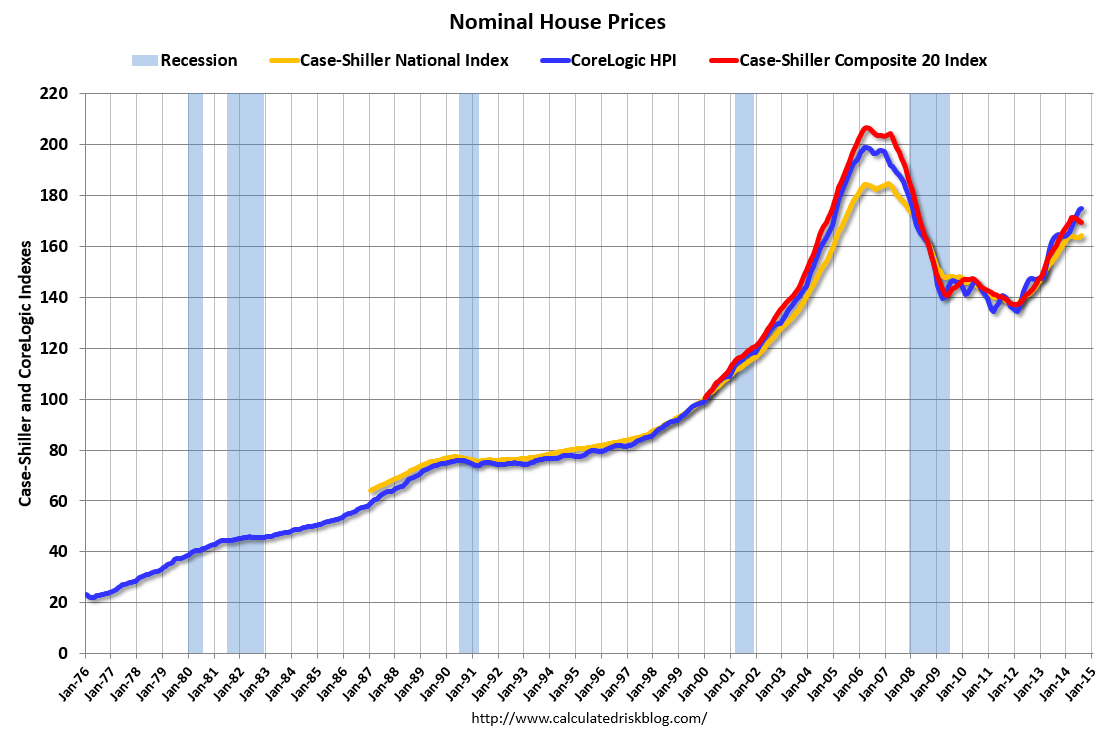 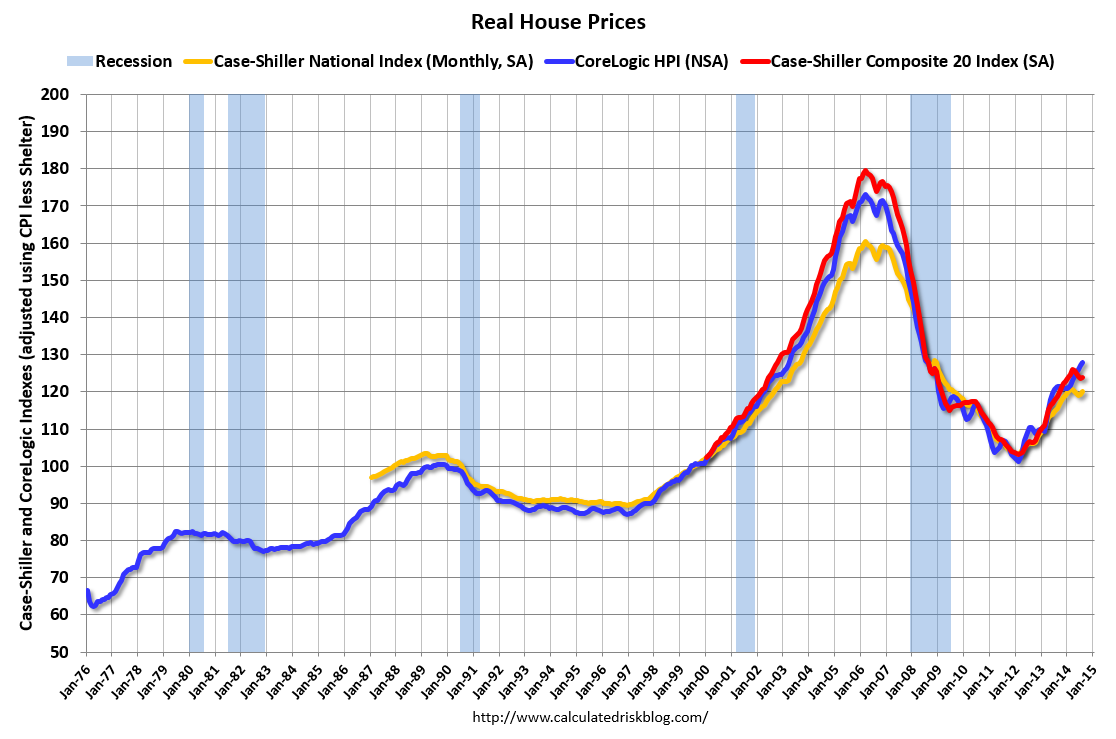 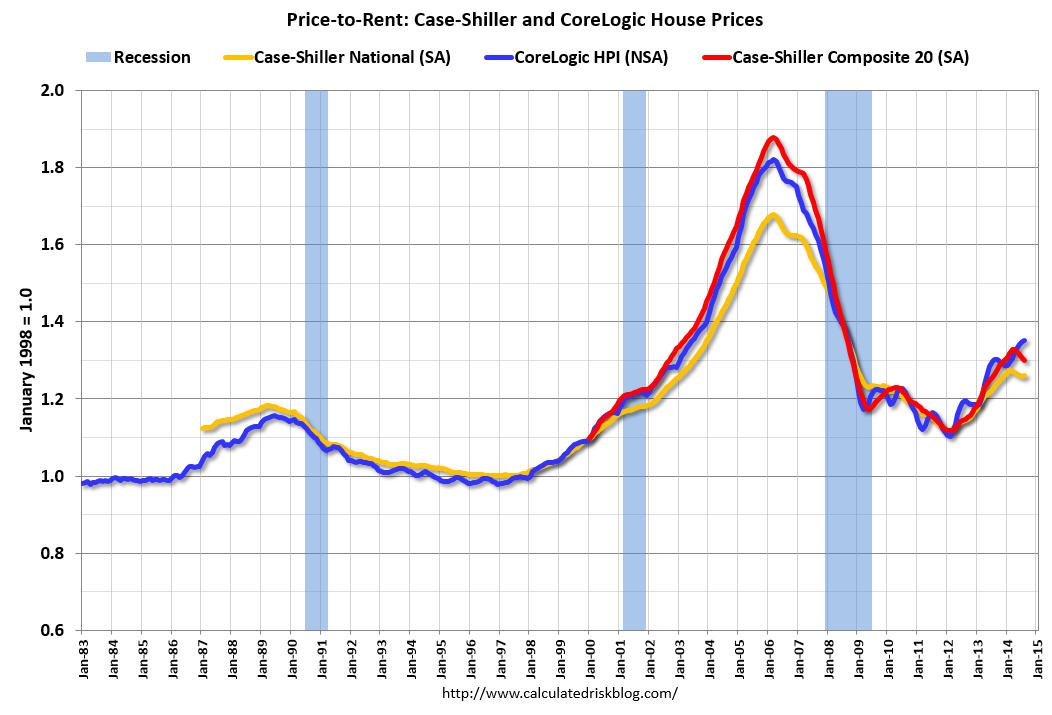 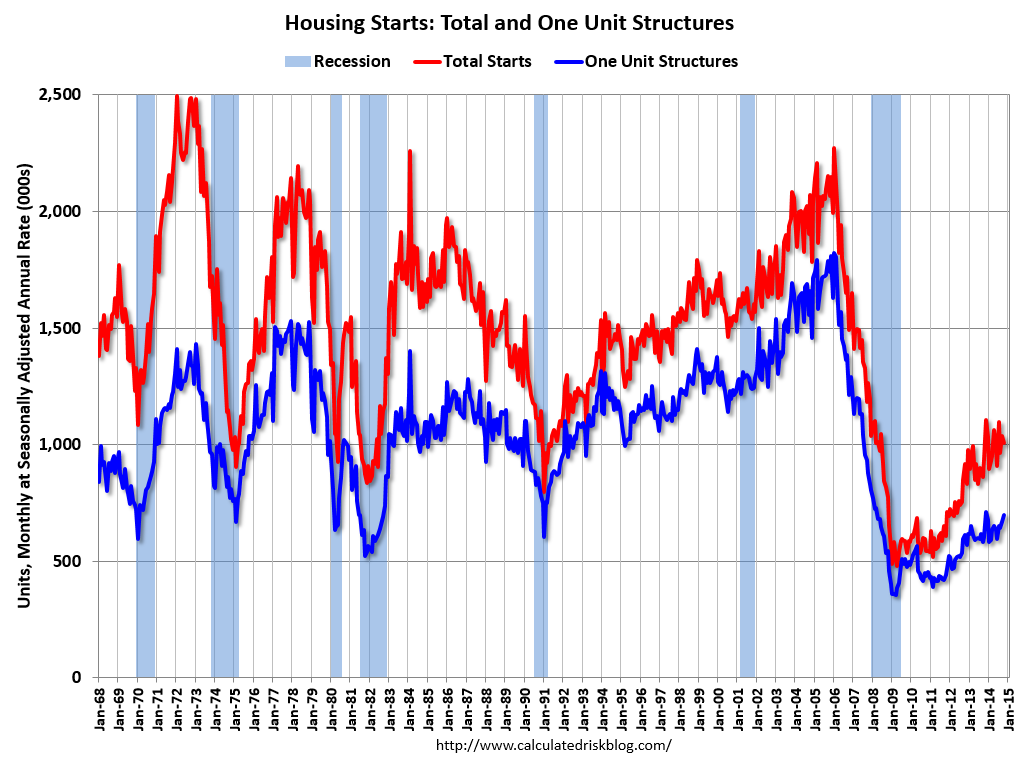 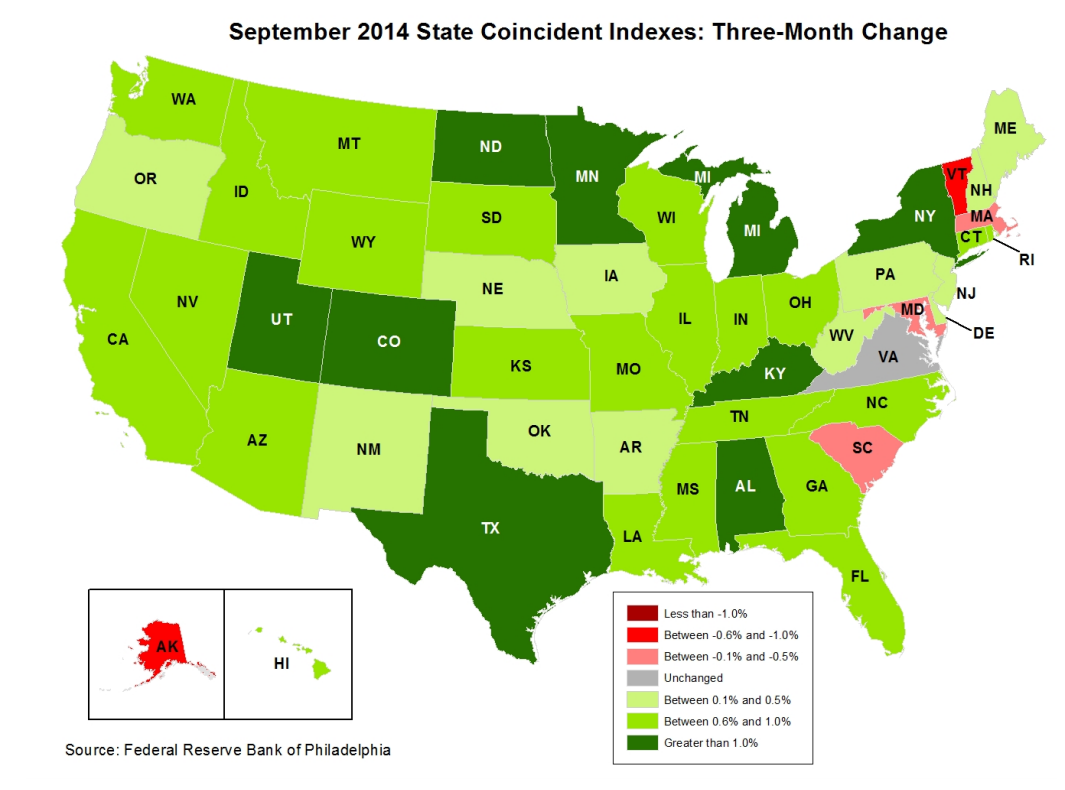 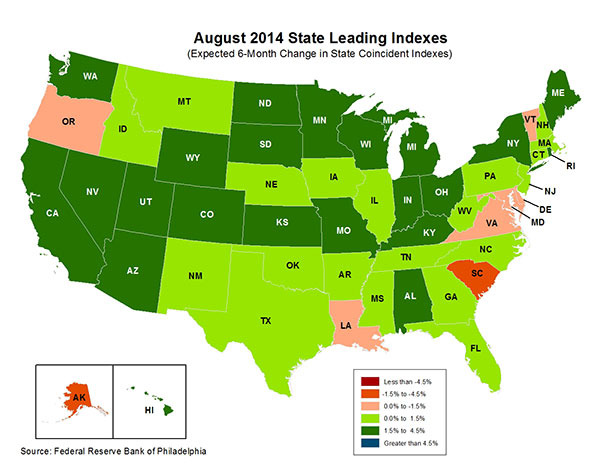 February 2009
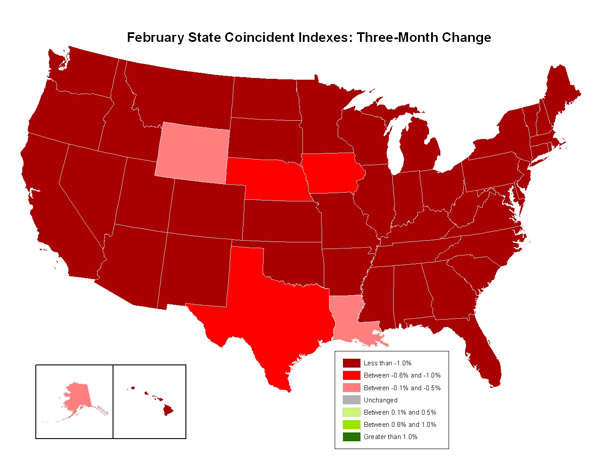 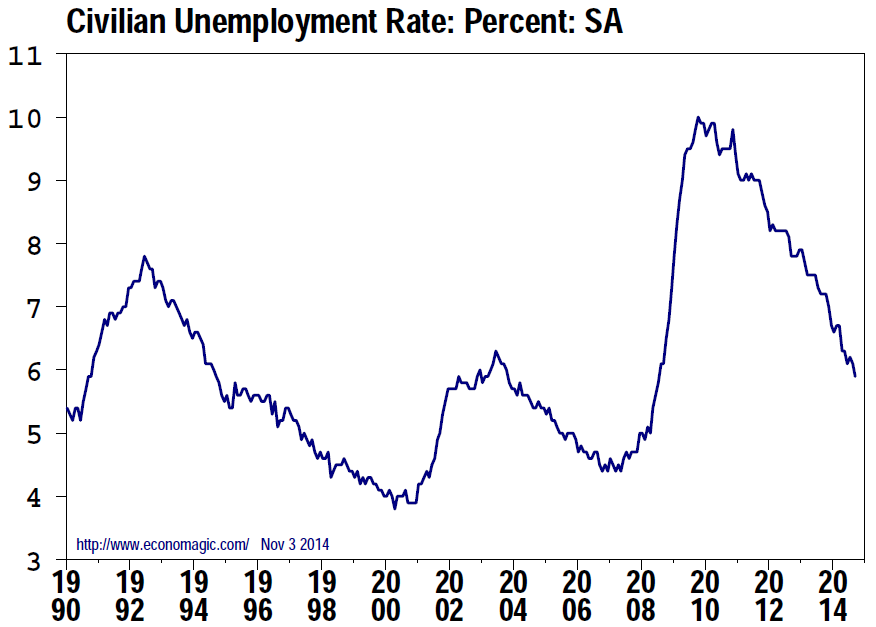 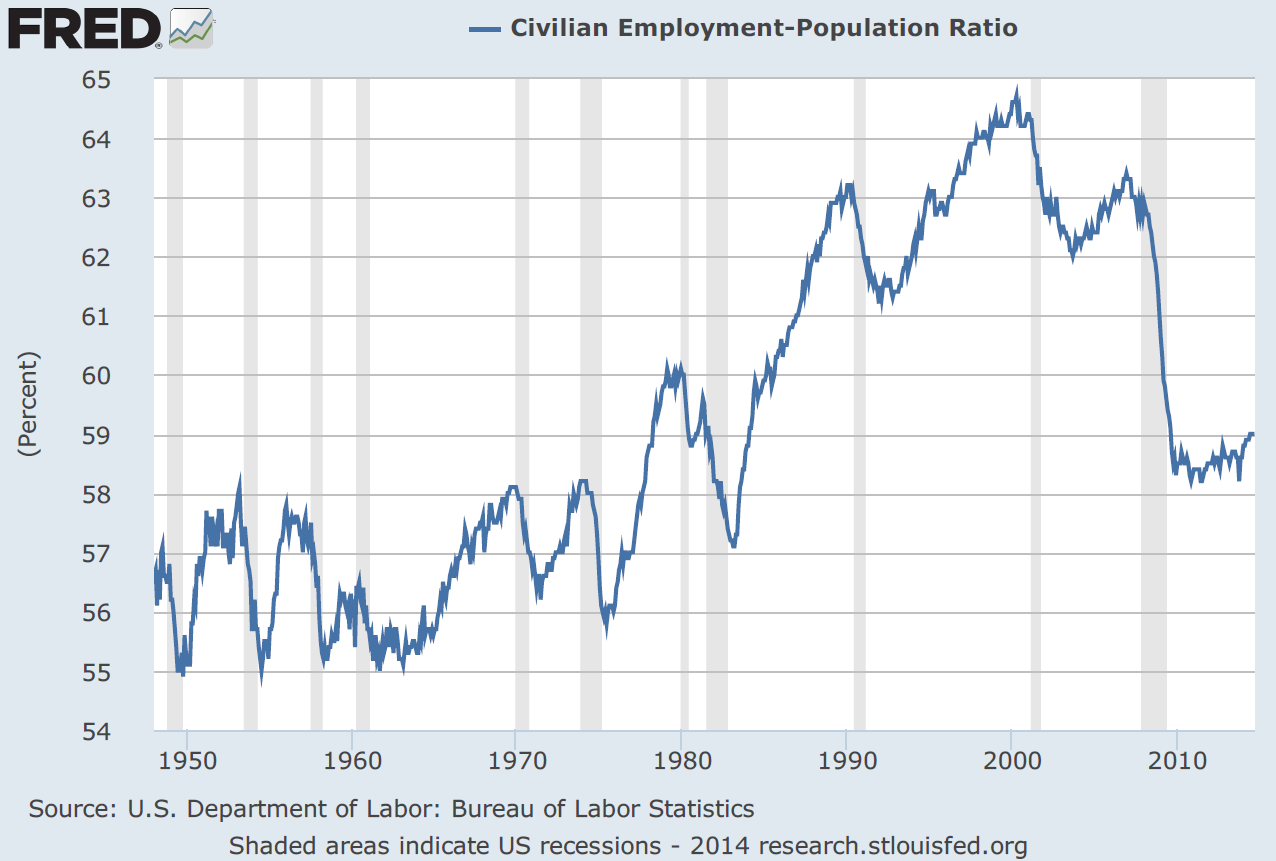 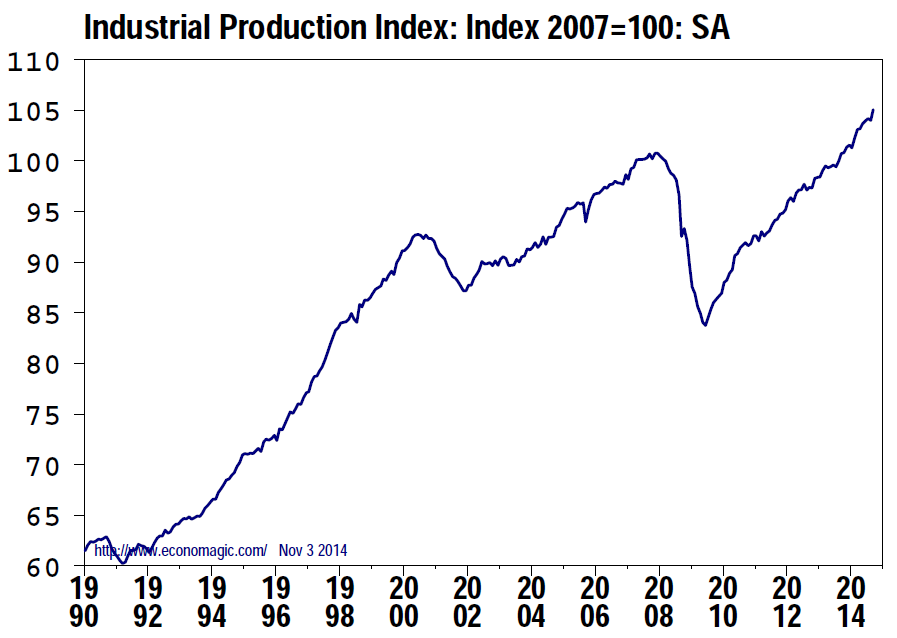 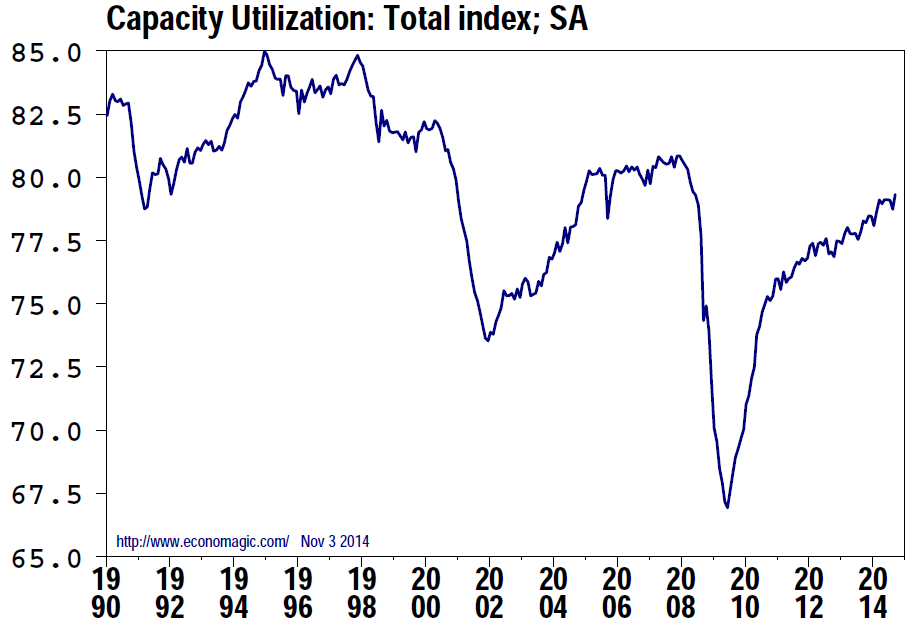 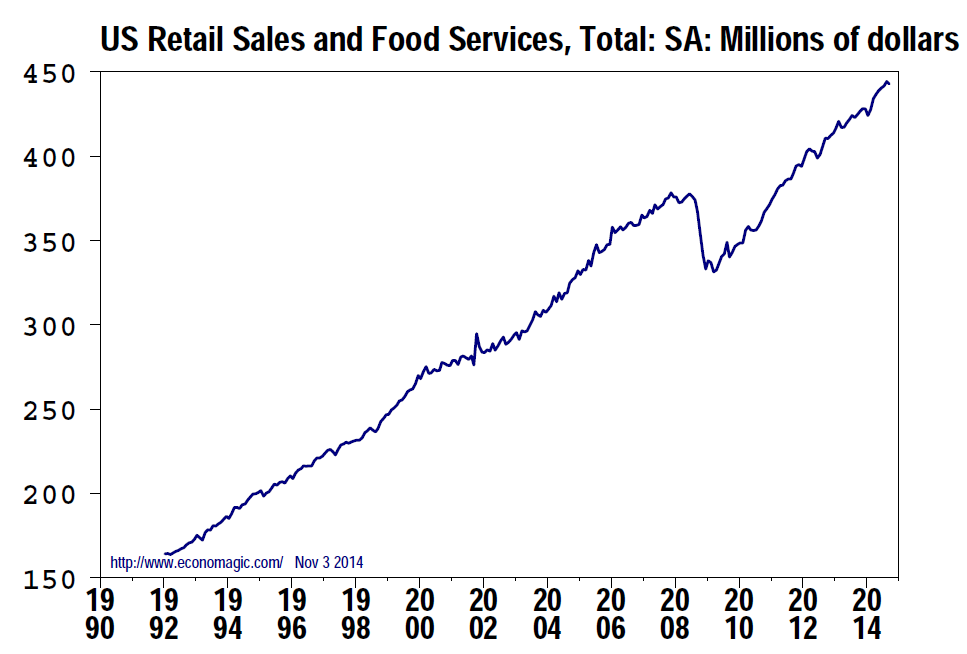 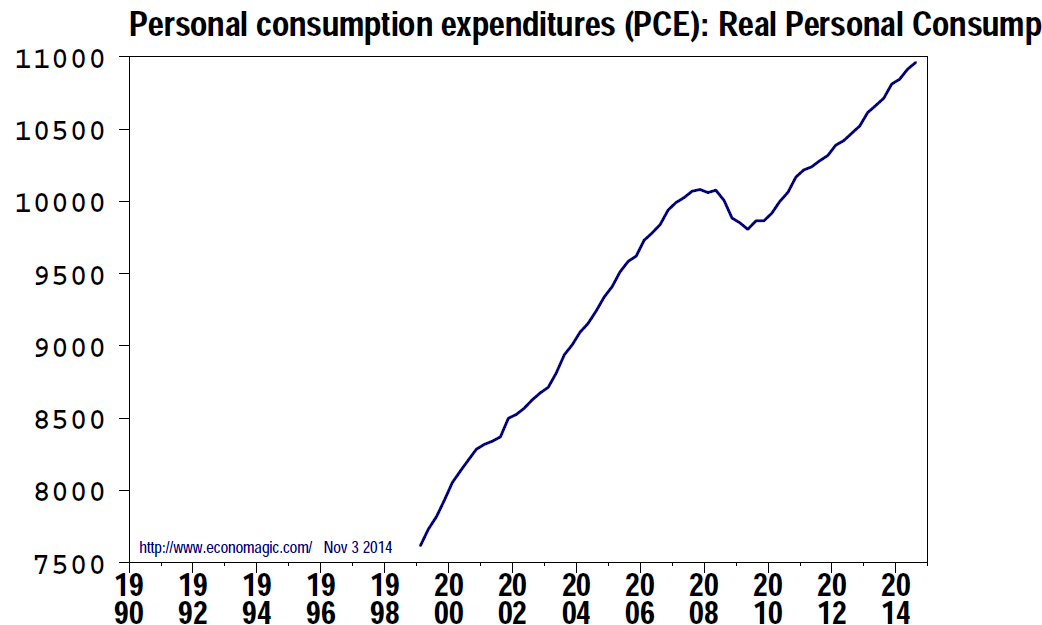 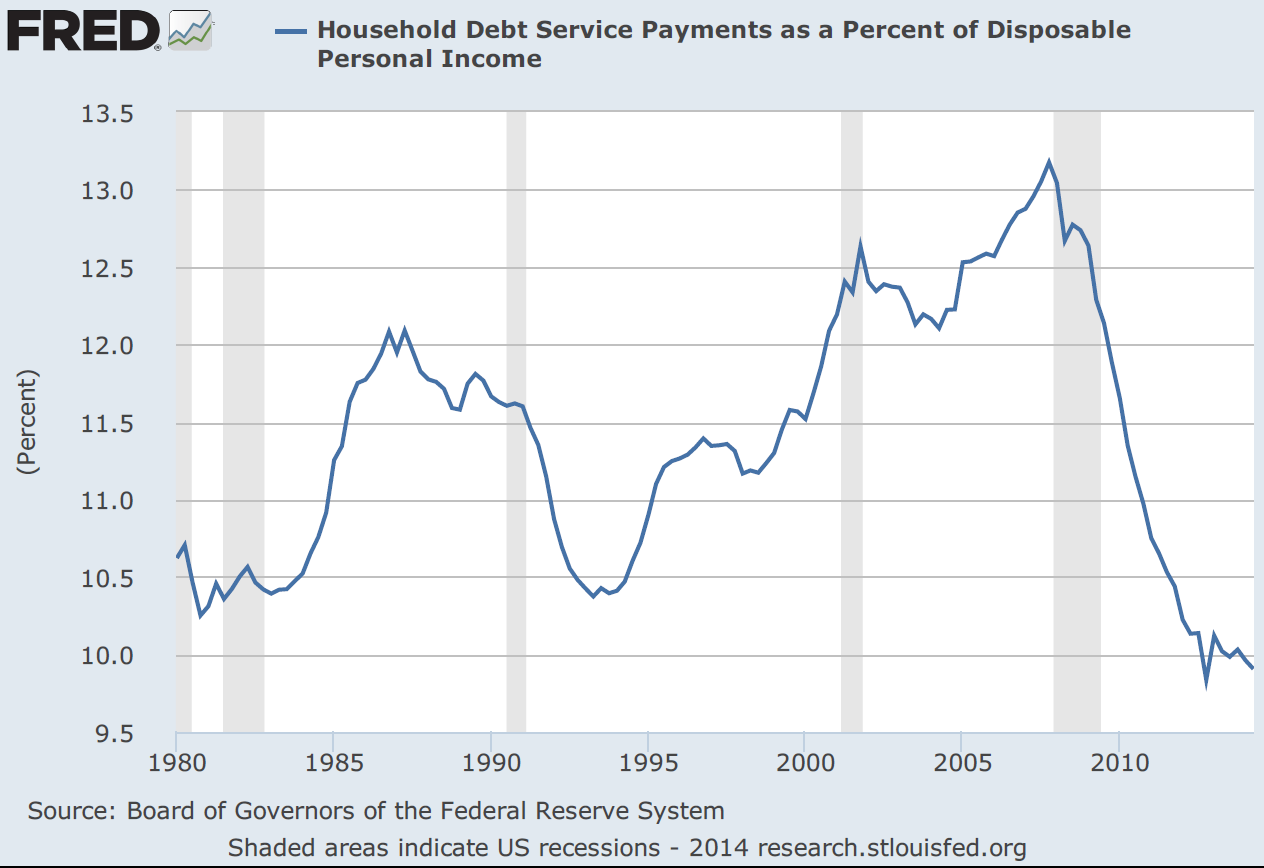 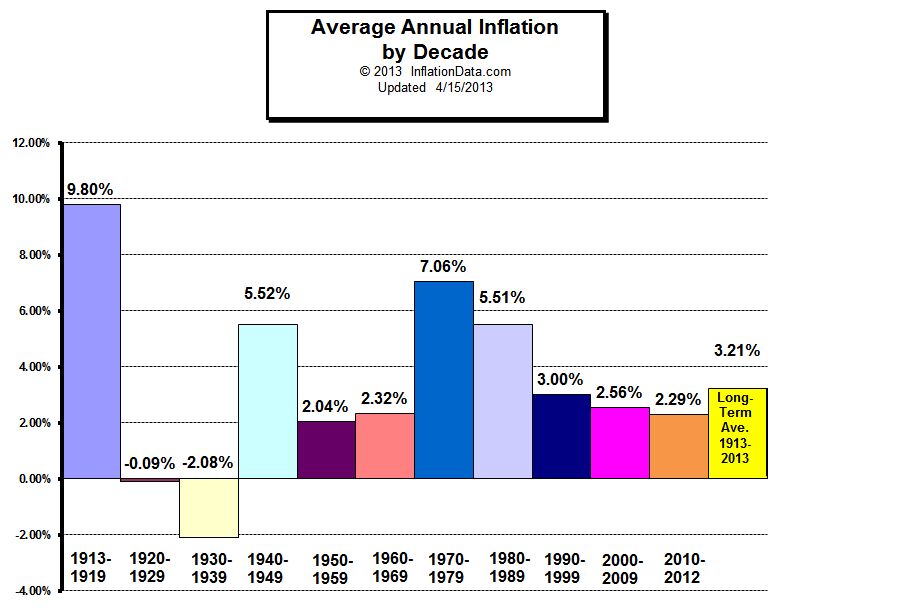 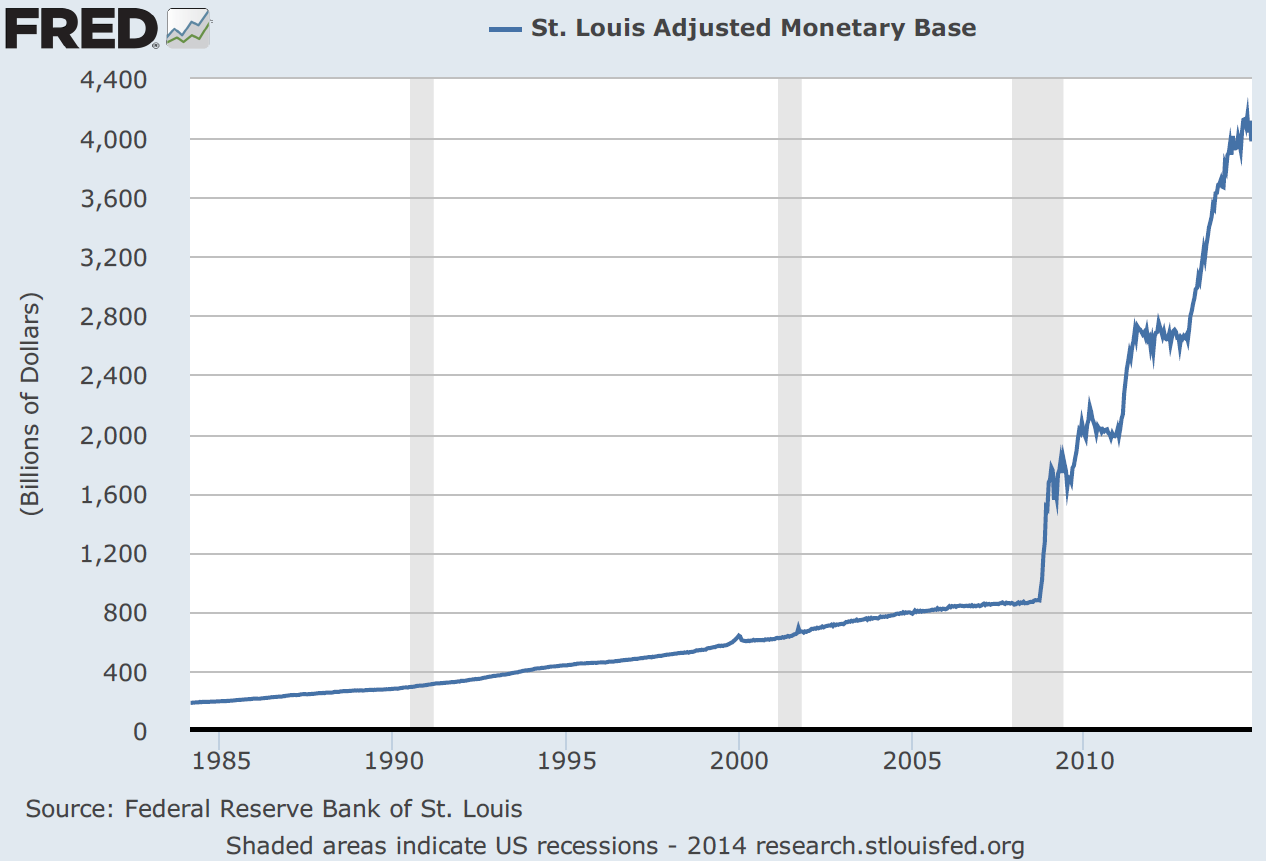 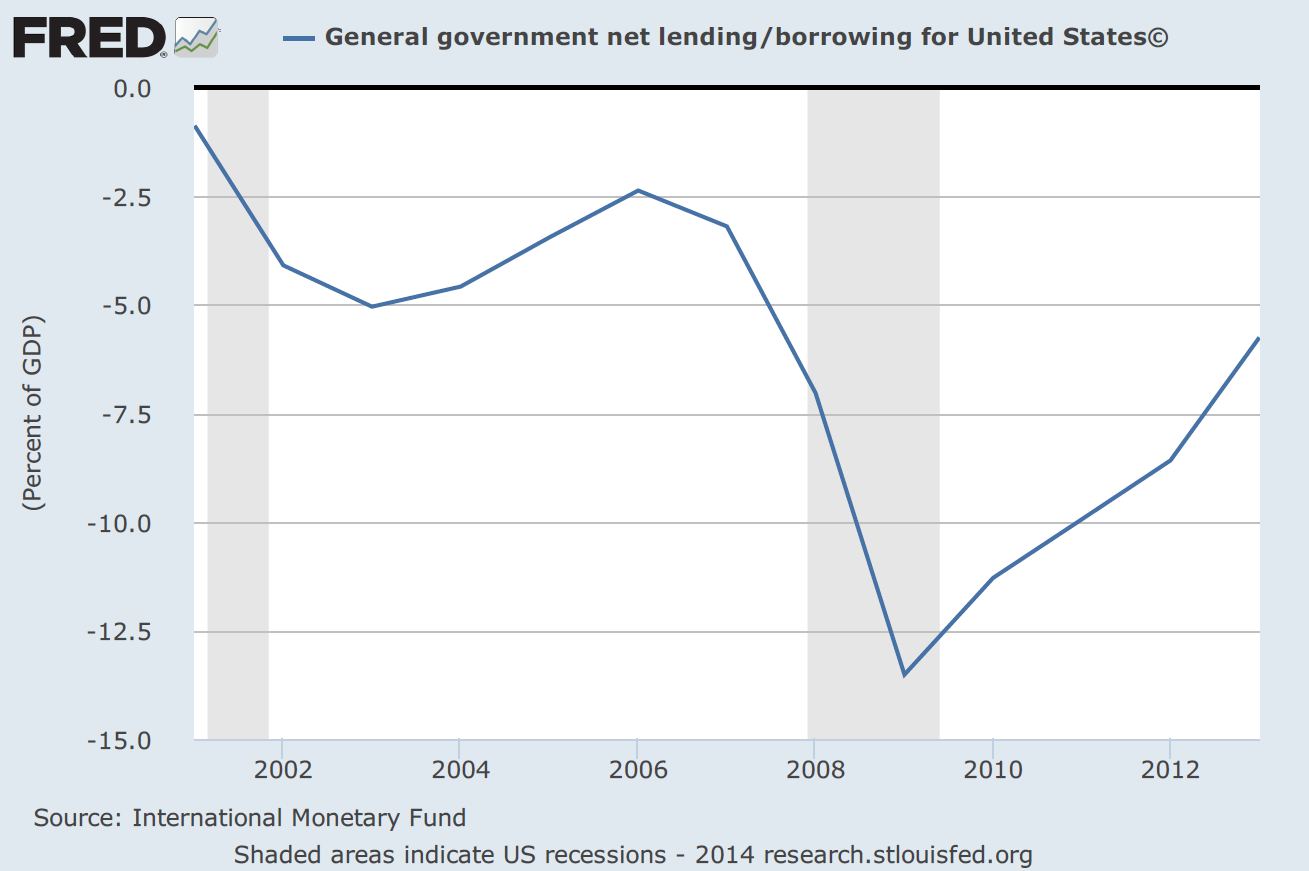 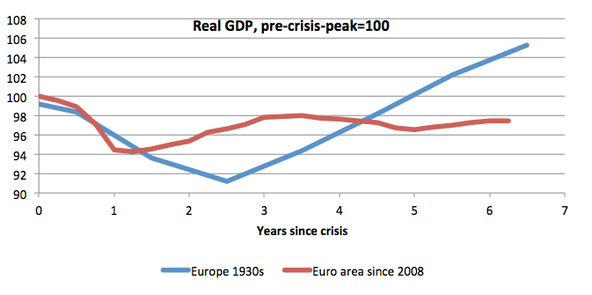 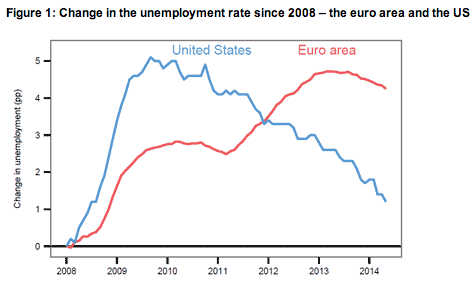 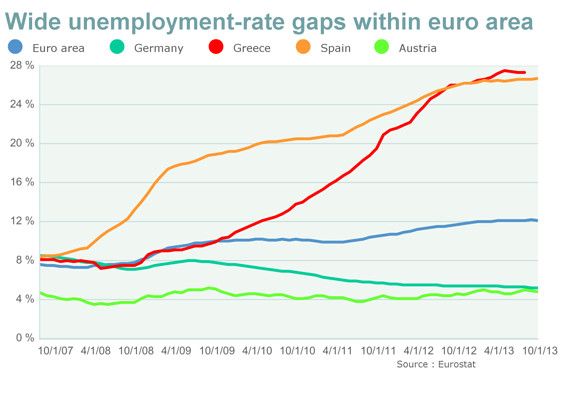 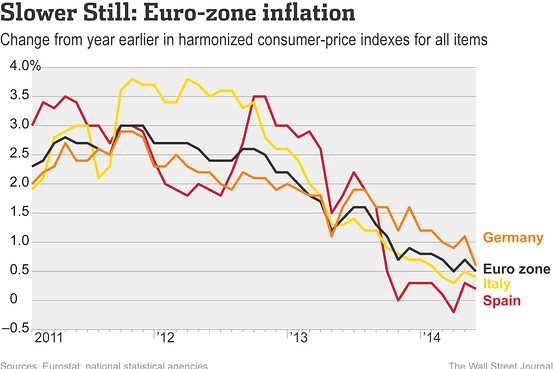 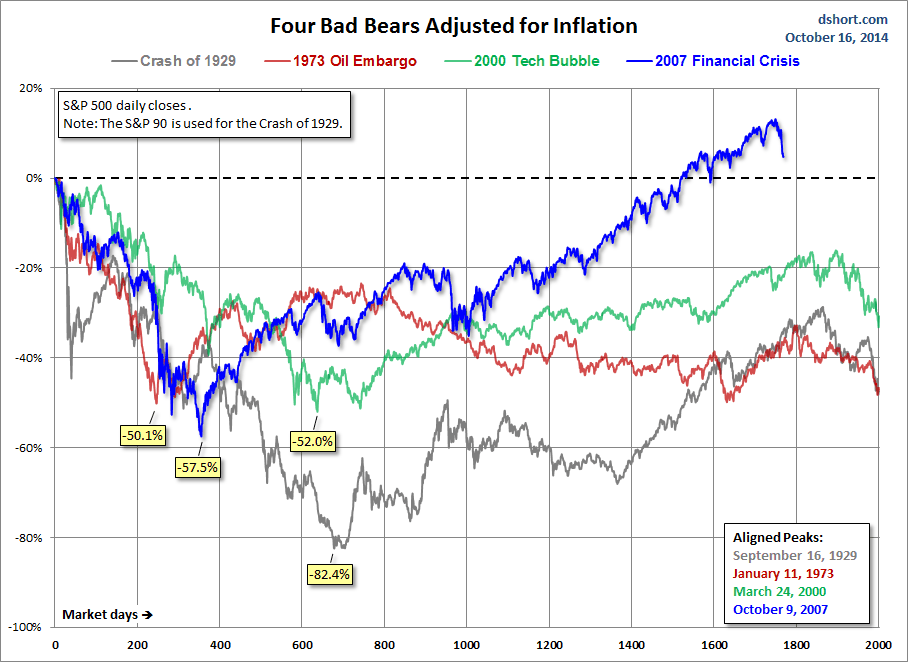 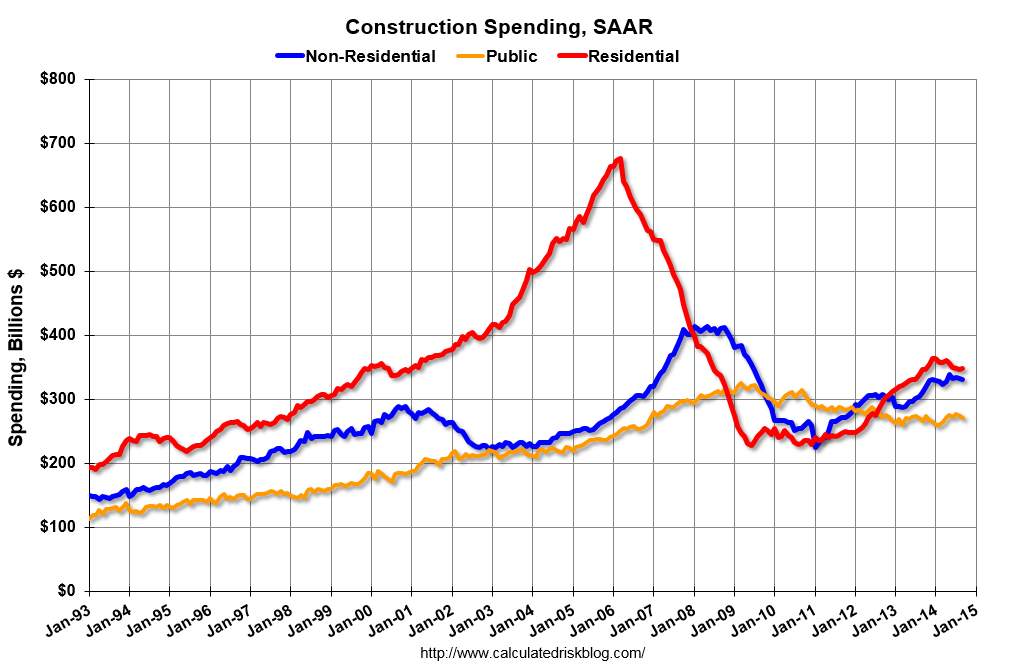 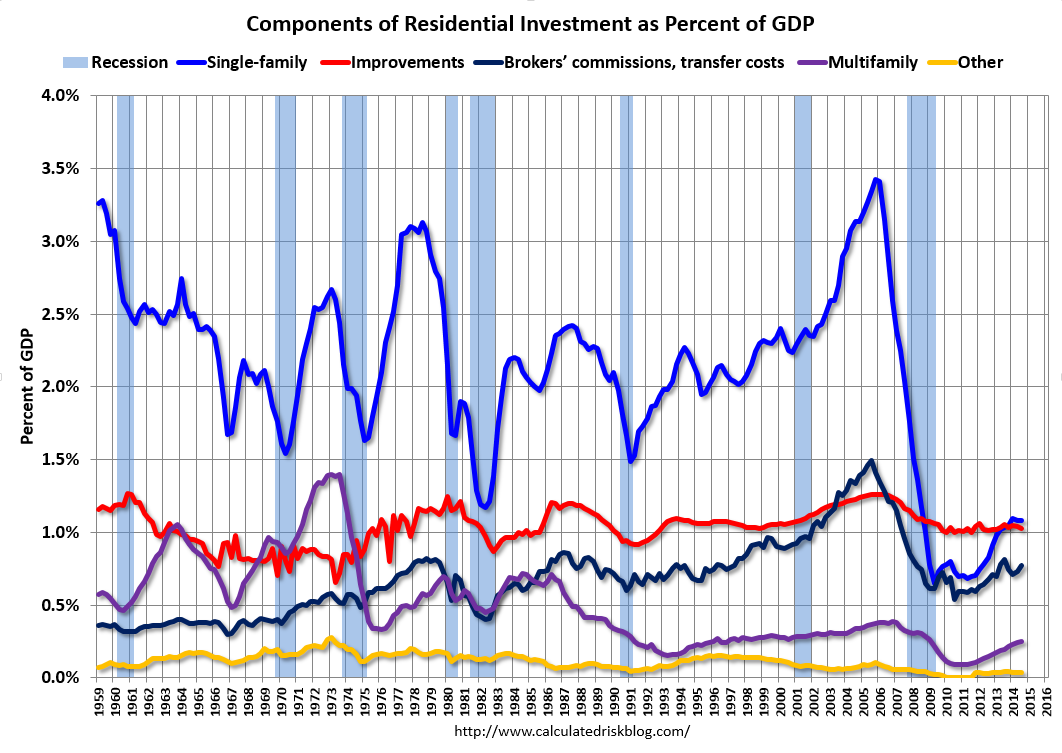 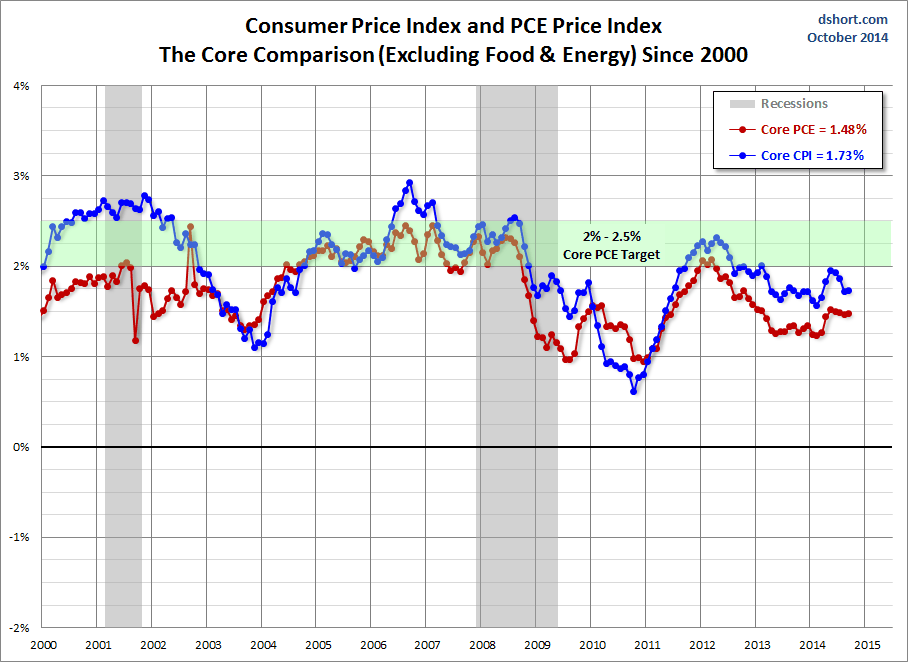 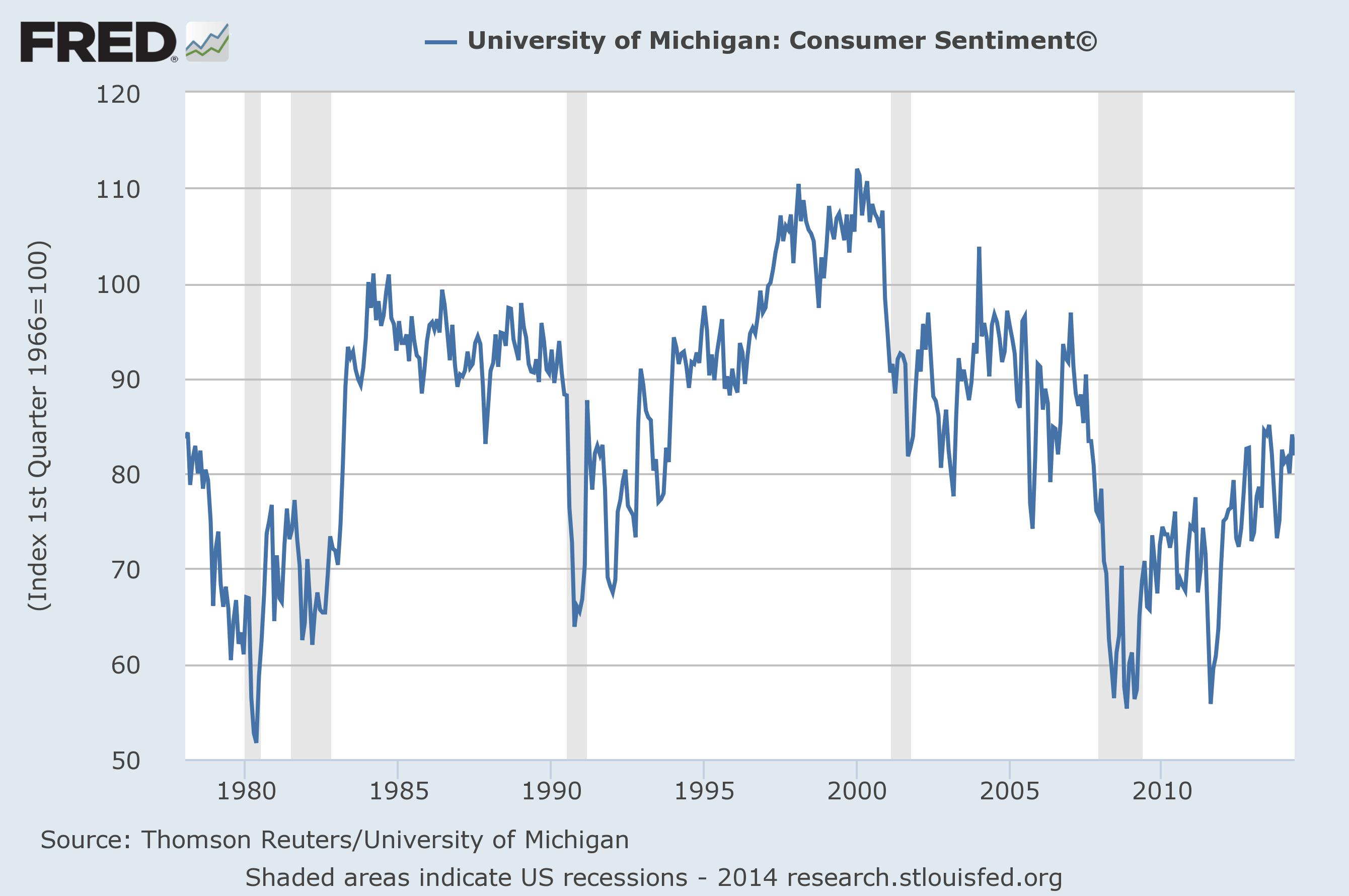 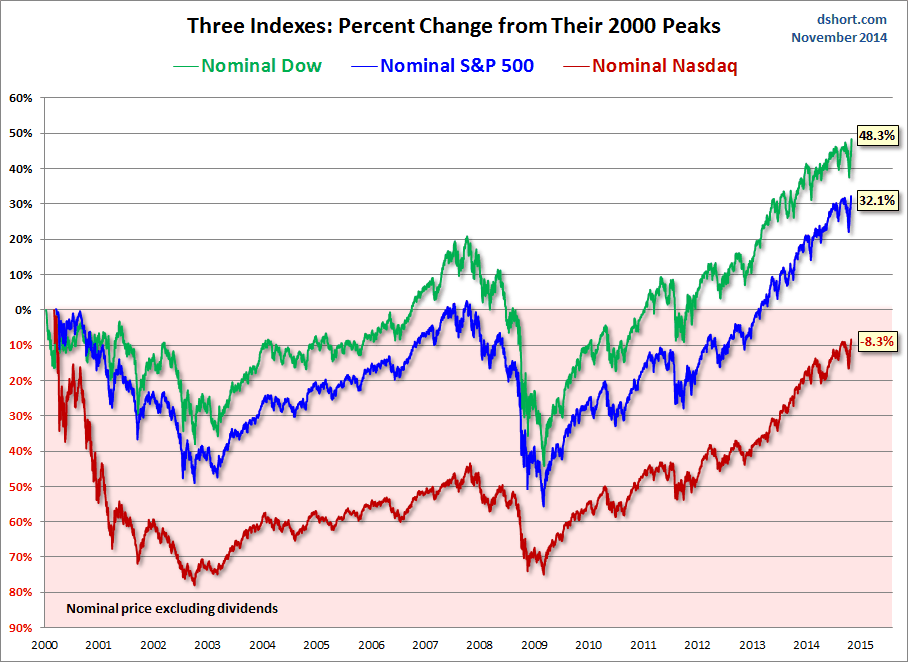 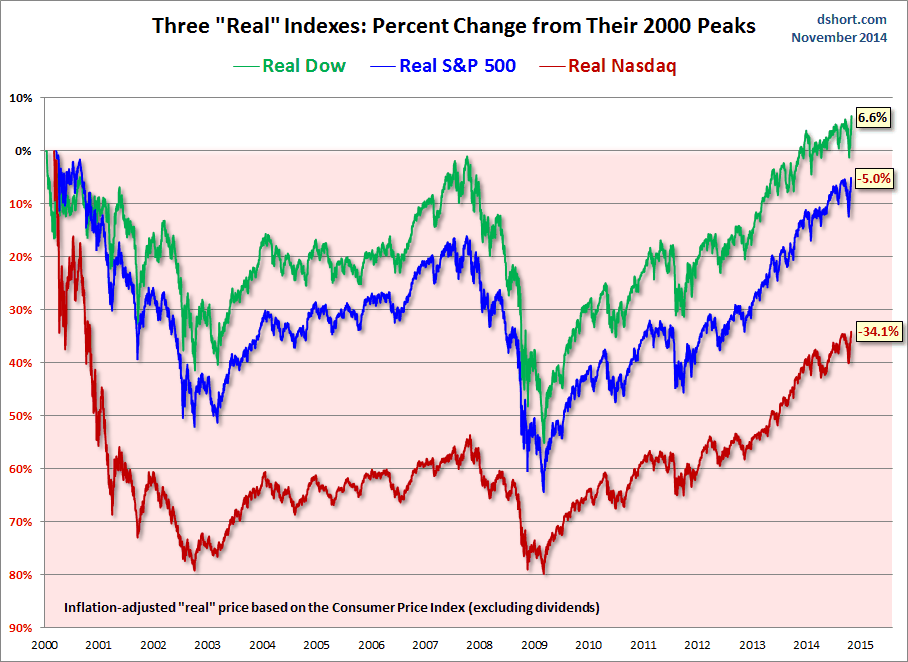 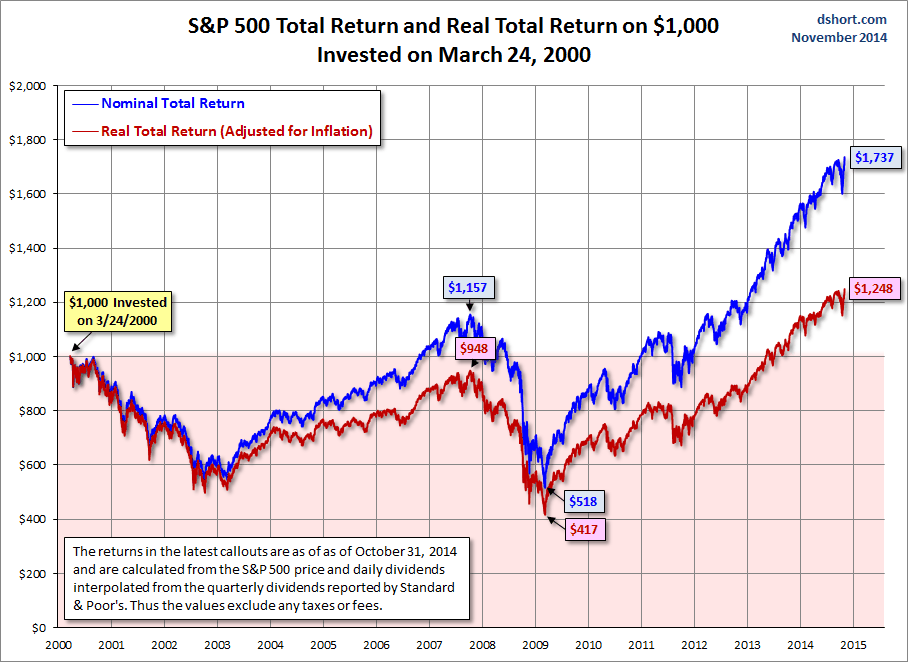 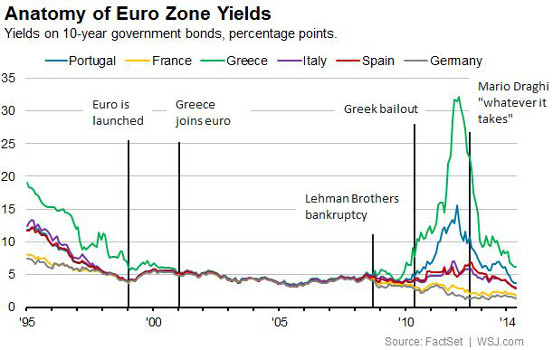 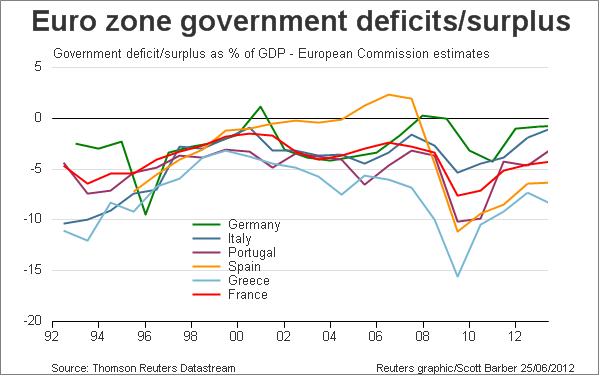 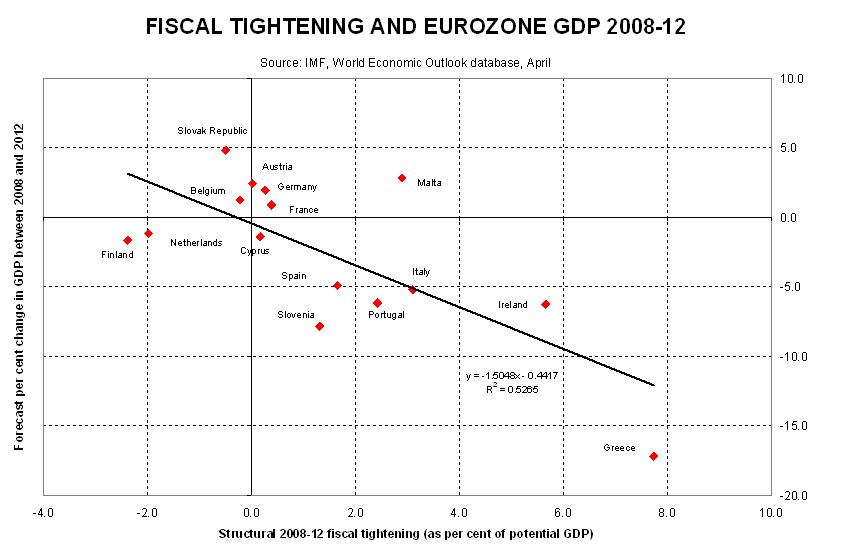